E-Learning at Rusper
Parent Workshop: Monday 30th April 2018
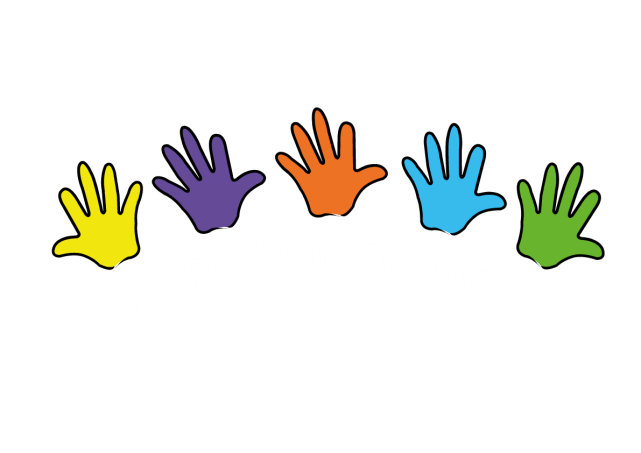 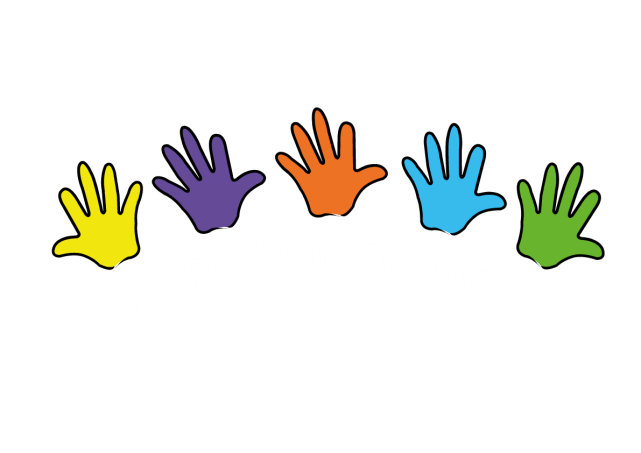 Aim
Why is it important?

What we aim to do within school

Look at MyMaths and MangaHigh

Impact on the children
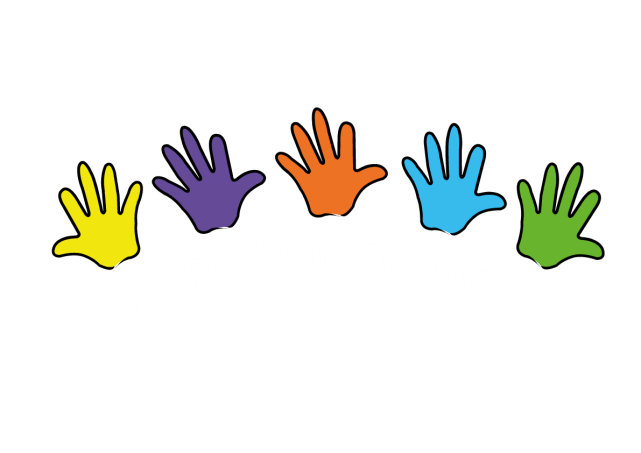 Why is it important?
It is engaging for the learner
Provides a different platform to deliver learning
Makes learning meaningful 
Gives children the chance to learn in a different environment
Increased use of technology in modern society
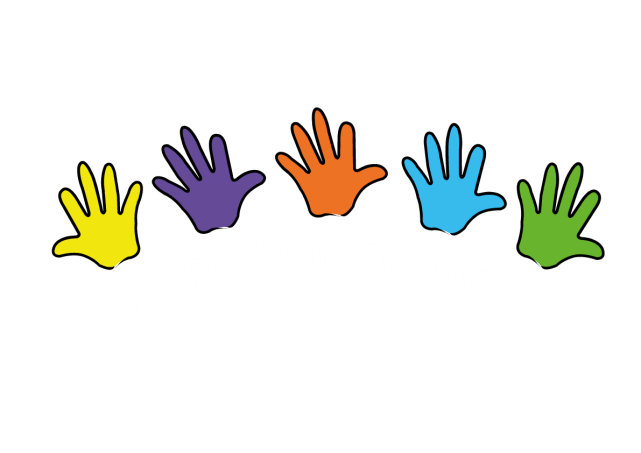 What it looks like at Rusper
Regular setting of Home Learning based on a E-Learning platform – MyMaths or MangaHigh
Weekly slots dedicated to providing pupil the chance to use E-Learning in School 
Incorporating E-Learning into lessons
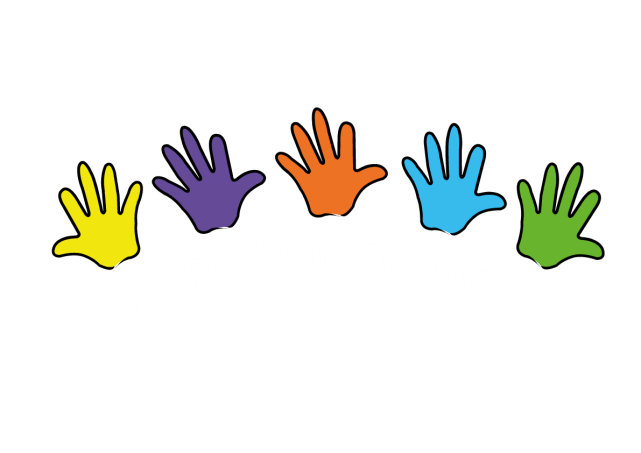 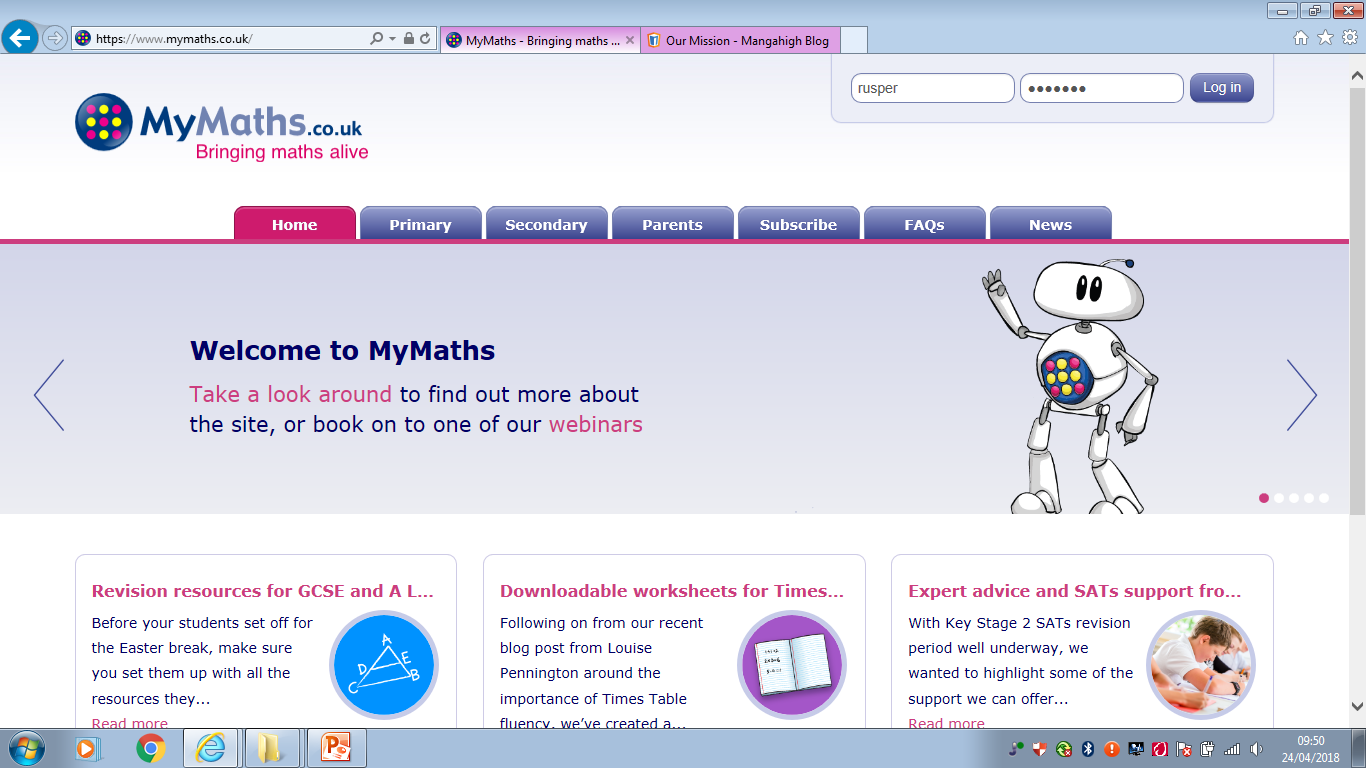 Why do we use it?
“Develops children’s skills, confidence and fluency in maths through lessons, homework tasks, and games.”
Teaching tool
Homework 
Engaging games
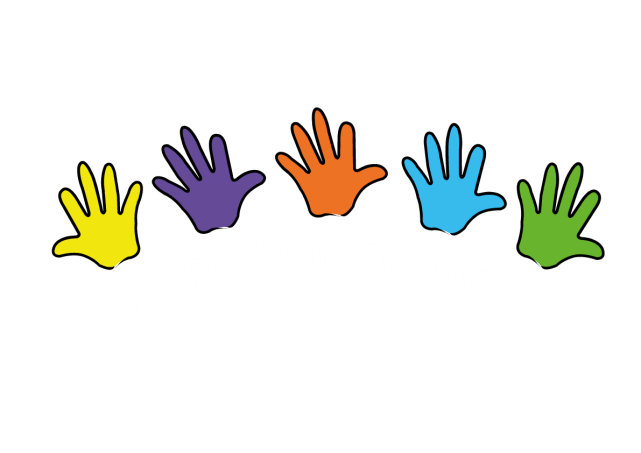 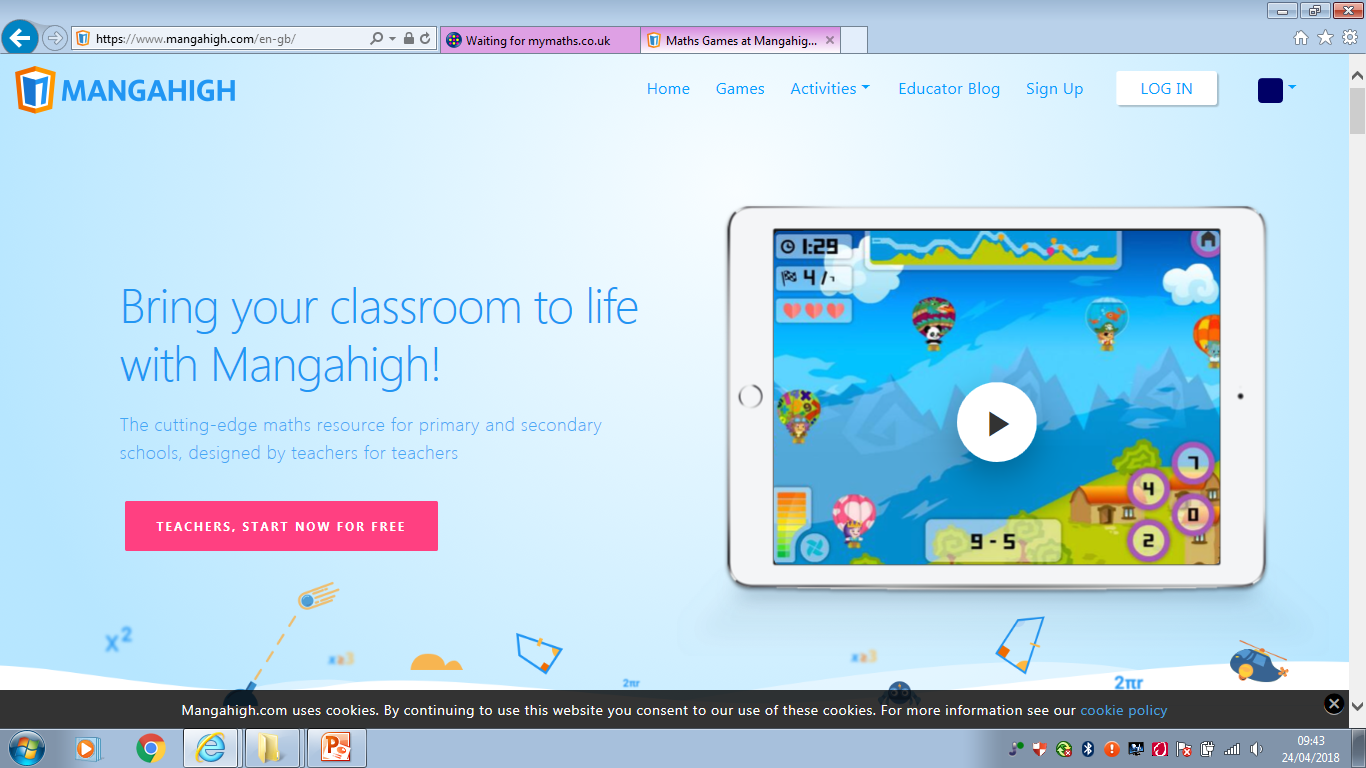 Why have we chosen it?
“Using the language of ‘play’, we can introduce children to a more engaging, relatable and impactful locus of learning.”
Engaging games 
Good to track progress 
Success with Year 6 Breakfast Club
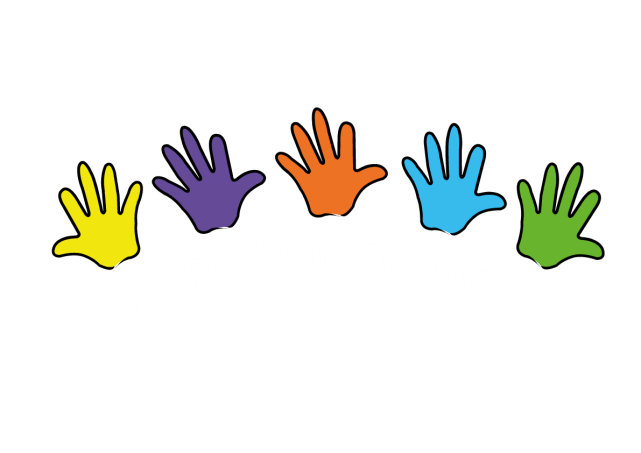 WHAT WILL HAPPEN?
Key Stage 1 
Pupils given a MyMaths login 

Key Stage 2
Pupils given a MyMaths login
Pupils given a MangaHigh login
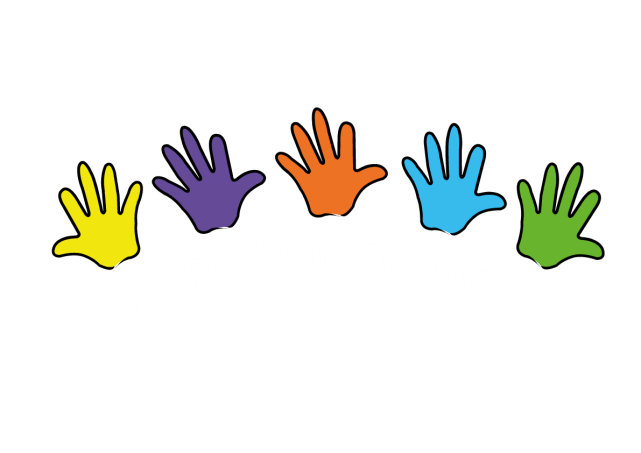 How will it Impact the children?
Develop fluency skills 
Provide a link with learning outside of the classroom
Raise positive attitudes towards Mathematics 
Provide a cross-curricular link to learning
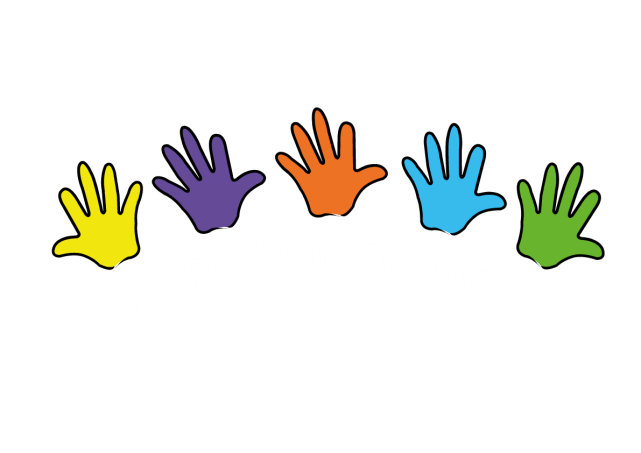 Anna – A Year 3 Child
End of Year 2 – Below National Expectations
She now does 5minutes of Manga every day at home
Now assessed at National Expectation in Year 3
She also knows all her tables up to 12x12
Thank you very much for Listening
Do you have any questions?
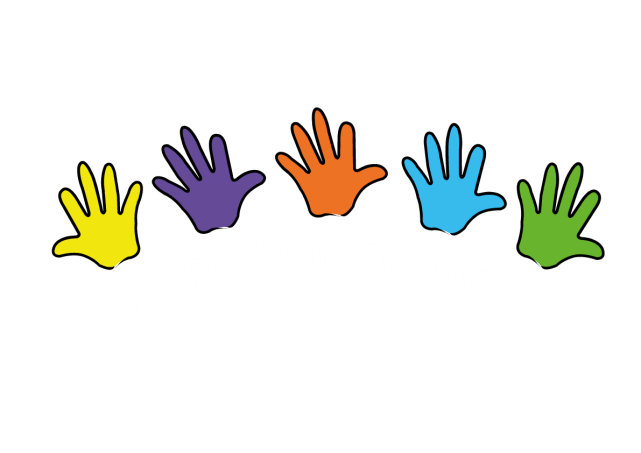